Sunday, March 21, 2021 - PM
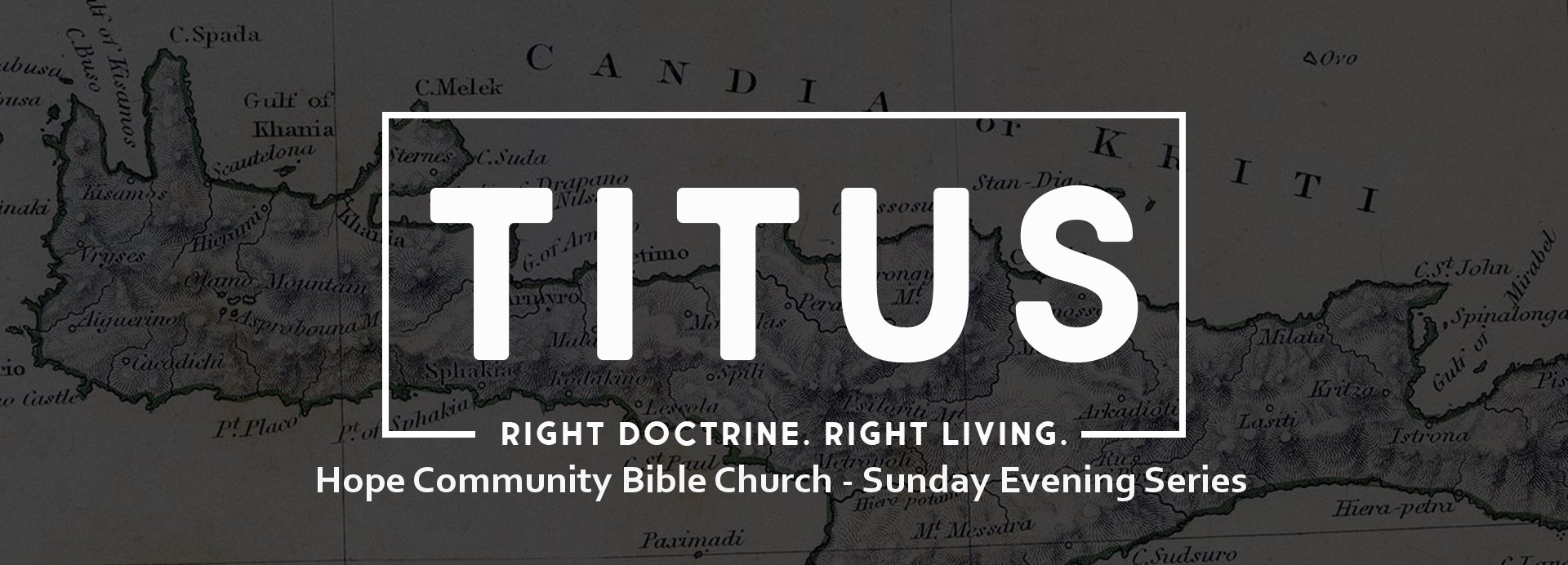 The Grace of God at Work
Titus 2:11-14 (Part 1)
Right Doctrine – Right Living – Titus
Titus 2:11-14
11 For the grace of God has appeared, bringing salvation to all men, 12 instructing us to deny ungodliness and worldly desires and to live sensibly, righteously and godly in the present age, 13 looking for the blessed hope and the appearing of the glory of our great God and Savior, Christ Jesus, 14 who gave Himself for us to redeem us from every lawless deed, and to purify for Himself a people for His own possession, zealous for good deeds.
Right Doctrine – Right Living – Titus
Wonderful Grace of Jesus
Wonderful grace of Jesus, greater than all my sin;How shall my tongue describe it, where shall its praise begin?Taking away my burden, setting my spirit free;For the wonderful grace of Jesus reaches me. 
Wonderful grace of Jesus, reaching to all the lost,By it I have been pardoned, saved to the uttermost;Chains have been torn asunder, giving me liberty;For the wonderful grace of Jesus reaches me.
Right Doctrine – Right Living – Titus
Wonderful Grace of Jesus
Wonderful grace of Jesus, reaching the most defiled,By its transforming power, making him God’s dear child,Purchasing peace and heaven for all eternity—And the wonderful grace of Jesus reaches me.
 
Wonderful the matchless grace of Jesus,Deeper than the mighty rolling sea;Higher than the mountain, sparkling like a fountain,All-sufficient grace for even me!Broader than the scope of my transgressions,Greater far than all my sin and shame;Oh, magnify the precious Name of Jesus, Praise His Name!
Right Doctrine – Right Living – Titus
Romans 6:14
For sin shall not be master over you, for you are not under law but under grace.
Right Doctrine – Right Living – Titus
Romans 6:1-2
1 What shall we say then? Are we to continue in sin so that grace may increase? 2 May it never be! How shall we who died to sin still live in it?
Right Doctrine – Right Living – Titus
Jude 4
For certain persons have crept in unnoticed, those who were long beforehand marked out for this condemnation, ungodly persons who turn the grace of our God into licentiousness and deny our only Master and Lord, Jesus Christ.
Right Doctrine – Right Living – Titus
Big Idea
The two-fold work of the grace of God is to bring salvation and then to instruct God’s people for godliness and good deeds.
Right Doctrine – Right Living
Right Doctrine – Right Living
The grace of God brings salvation to all people (2:11)
For the grace of God has appeared, bringing salvation to all men…
78 Because of the tender mercy of our God, With which the Sunrise from on high will visit us, 79 TO SHINE [appear] UPON THOSE WHO SIT IN DARKNESS AND THE SHADOW OF DEATH, To guide our feet into the way of peace."  (Luke 1:78-79)
Right Doctrine – Right Living – Titus
Titus 2:11
For the grace of God has appeared, 
bringing salvation to all men…
Right Doctrine – Right Living – Titus
Romans 5:8-10
8 But God demonstrates His own love toward us, in that while we were yet sinners, Christ died for us. 9 Much more then, having now been justified by His blood, we shall be saved from the wrath of God through Him. 10 For if while we were enemies we were reconciled to God through the death of His Son, much more, having been reconciled, we shall be saved by His life.
Right Doctrine – Right Living – Titus
Titus 2:11-14
11 For the grace of God has appeared, bringing salvation to all men, 12 instructing us to deny ungodliness and worldly desires and to live sensibly, righteously and godly in the present age, 13 looking for the blessed hope and the appearing of the glory of our great God and Savior, Christ Jesus, 14 who gave Himself for us to redeem us from every lawless deed, and to purify for Himself a people for His own possession, zealous for good deeds.
Sunday, March 21, 2021 - PM
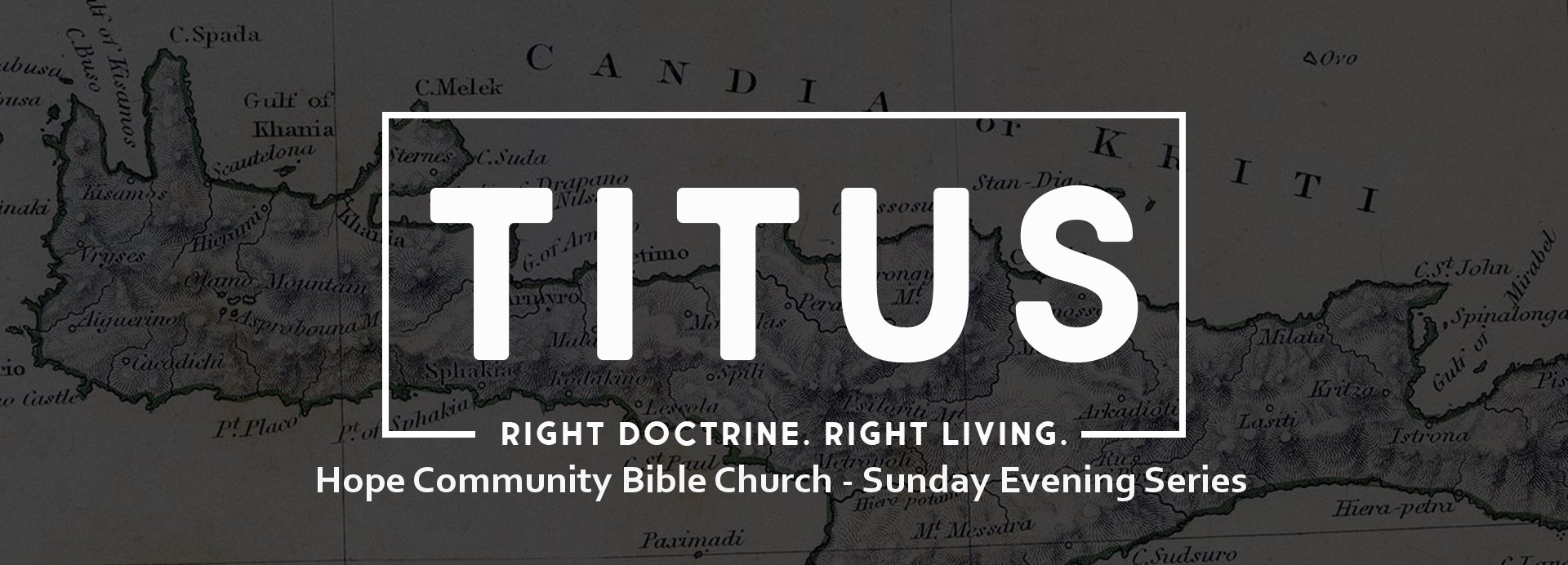 The Grace of God at Work
Titus 2:11-14 (Part 1)